2.3. Участие в гражданските процеси чрез дигитални технологии
ИНТЕРАКТИВНА ДЕМОНСТРАЦИЯ
Европейска Рамка на дигиталните компетентности с петте области на дигитална компетентности 21 дигитални умения/ компетентности (DigComp 2.1)
Епизоди от живота: https://egov.bg
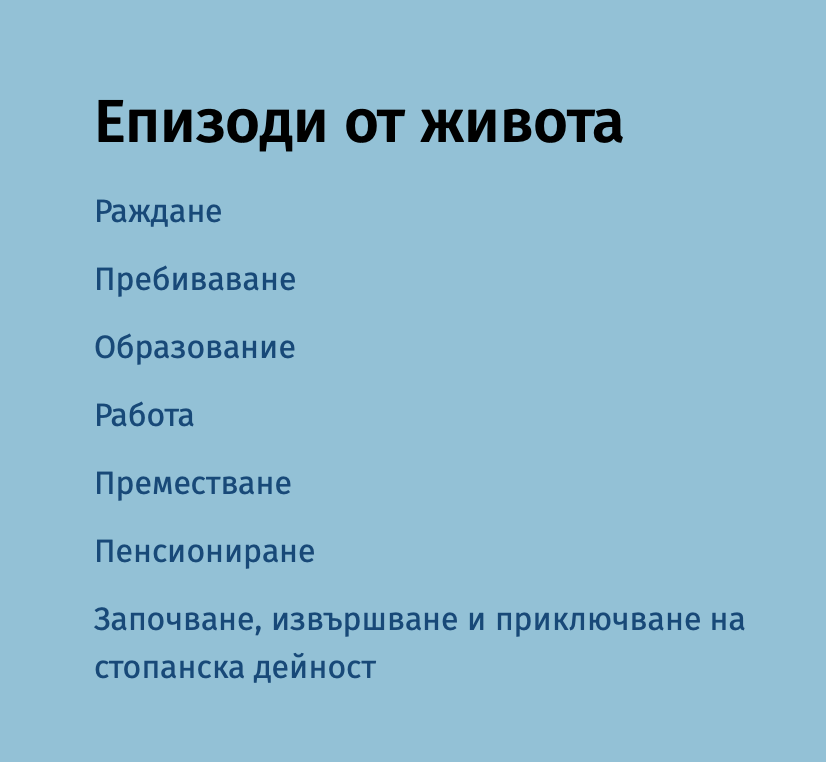 Освен чрез основния каталога, в сайта egov.bg може да откриете важна информация и услуги, разпределени в категории, свързани с отделни епизоди от живота ни.
Европейска Рамка на дигиталните компетентности с петте области на дигитална компетентност и 21 дигитални умения/ компетентности (DigComp 2.1)
Акт за раждане
Понякога се случва хората да изгубят един от най-важните си документи – Акта за раждане.
Днес той може да бъде лесно възстановен, като се извади негов дубликат чрез съответната електронна услуга.
На сайта egov.bg, в секцията „Епизоди от живота“ изберете „Раждане“.
Европейска Рамка на дигиталните компетентности с петте области на дигитална компетентност и 21 дигитални умения/ компетентности (DigComp 2.1)
Издаване на удостоверение за раждане – дубликат
Прочетете внимателно предоставената информация
В долната част на страницата ще откриете връзка към търсената услуга
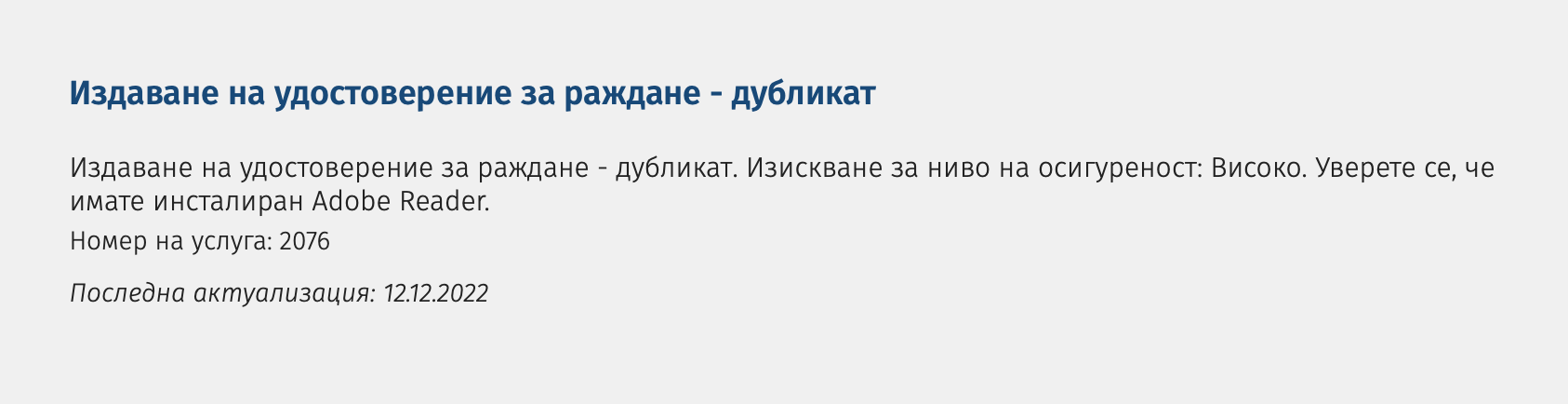 Европейска Рамка на дигиталните компетентности с петте области на дигитална компетентност и 21 дигитални умения/ компетентности (DigComp 2.1)
Издаване на удостоверение за раждане – дубликат
Европейска Рамка на дигиталните компетентности с петте области на дигитална компетентност и 21 дигитални умения/ компетентности (DigComp 2.1)
Заявление за издаване на удостоверение за раждане – дубликат
По-долу в страницата ще откриете и връзка, от която може да изтеглите необходимото заявление.
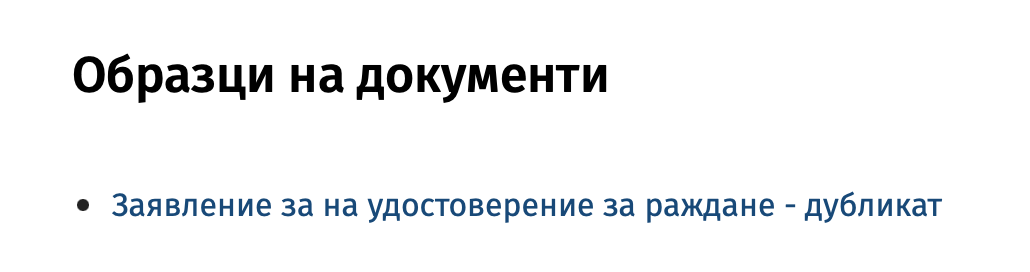 Европейска Рамка на дигиталните компетентности с петте области на дигитална компетентност и 21 дигитални умения/ компетентности (DigComp 2.1)
Заявление за издаване на удостоверение за раждане – дубликат
Европейска Рамка на дигиталните компетентности с петте области на дигитална компетентност и 21 дигитални умения/ компетентности (DigComp 2.1)